Optimal non-linear control for LIGO interferometers
SURF 2019
Milind Kumar V
Mentors- Rana Adhikari, Gautam Venugopalan and Koji Arai
‹#›/19
A Brief Overview
Motivation - the what and why of the beam tracking project
Methods and results-
Weighted pixel sum
OpenCV based image processing
Major thrust: Neural networks - CNN and LSTM based approach
Future work
SURF 2019
‹#›/19
Beam tracking - what and why?
To detect gravitational waves we would like the LIGO interferometers to operate at highest sensitivity.
Need laser beam spot to be positioned at particular positions despite seismic noise.
Therefore, the objective is to build a black box that can look at video feed of scattered light from optic and predict position of beam spot on the optic.
SURF 2019
‹#›/19
[Speaker Notes: 1 - Well, that’s what whole interferometer is about
2 - Gravitational wave detection a strain (length) measurement. Implies, if beam spot not centered (at the place where you want it to be) pitch and yaw motion will lead to angle to length coupling leading to fake GW signal.
3 - What camera? A Gigabit Ethernet camera. Why? High dynamic range! IP! Why camera - check next slide!]
Beam tracking - more of the why
Why a camera feed? Why not a QPD? Why not A2L measurements?
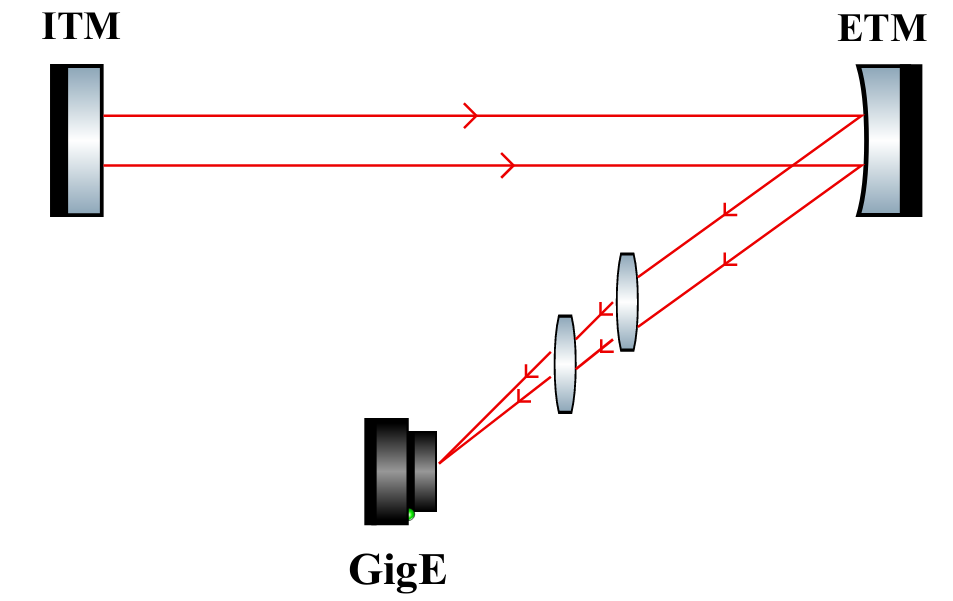 SURF 2019
‹#›/19
[Speaker Notes: camera feed non-invasive 
QPD not possible to place at certain positions
Once you build your black box - use it directly]
Methods
Simple techniques 
Weighted pixel sum
Image processing

More sophisticated/general approach
CNNs
CNN-LSTMs
SURF 2019
‹#›/19
Methods
Simple pixel sum
The centroid of the beam spot is calculated as the weighted sum of the pixel coordinates with the pixel intensities as weights. This is essentially a center of mass  calculation.
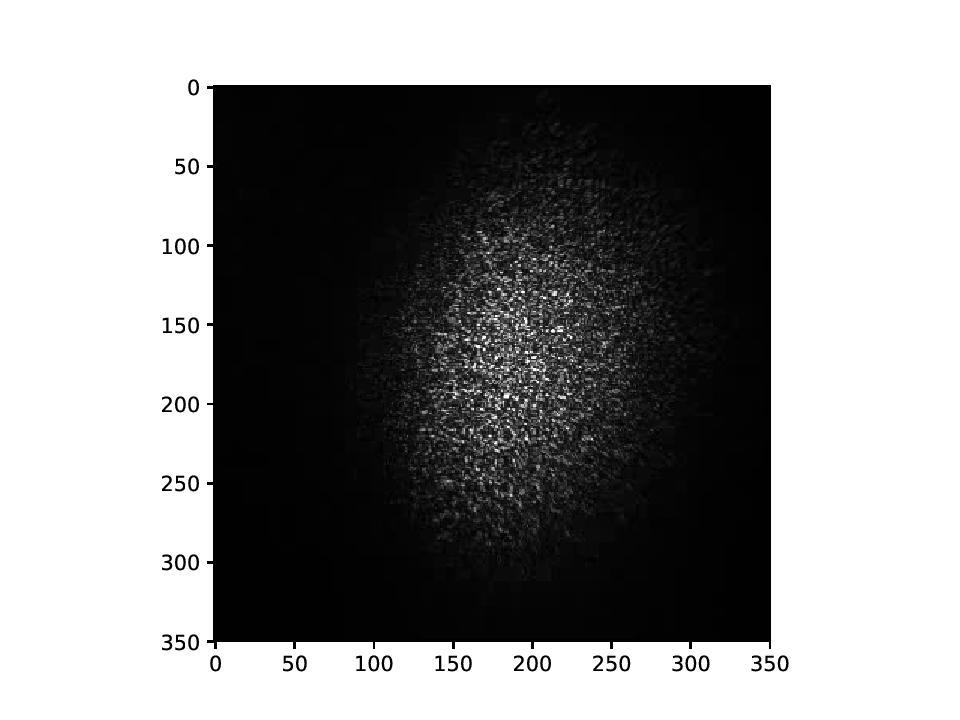 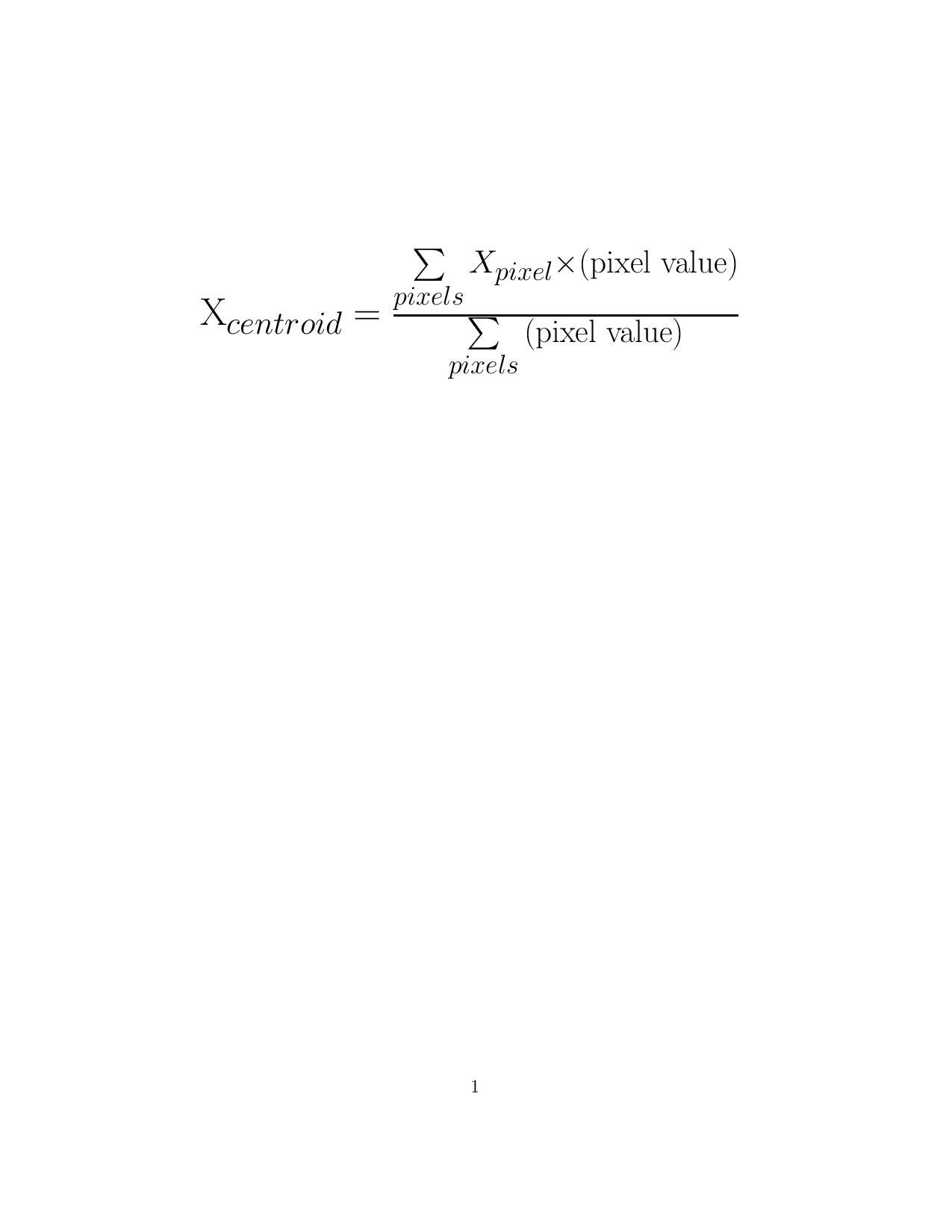 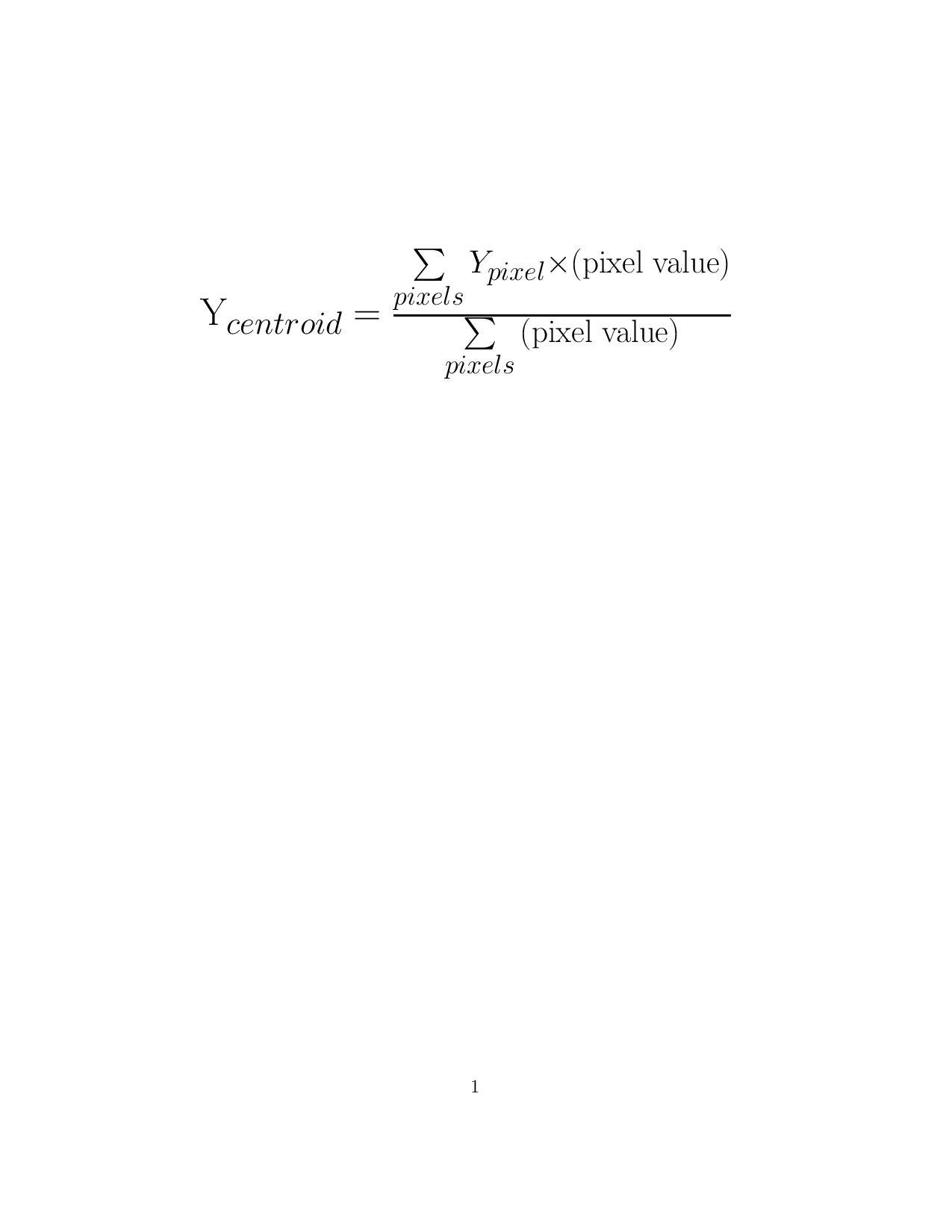 SURF 2019
‹#›/19
[Speaker Notes: colr map log]
Methods
Simple pixel sum
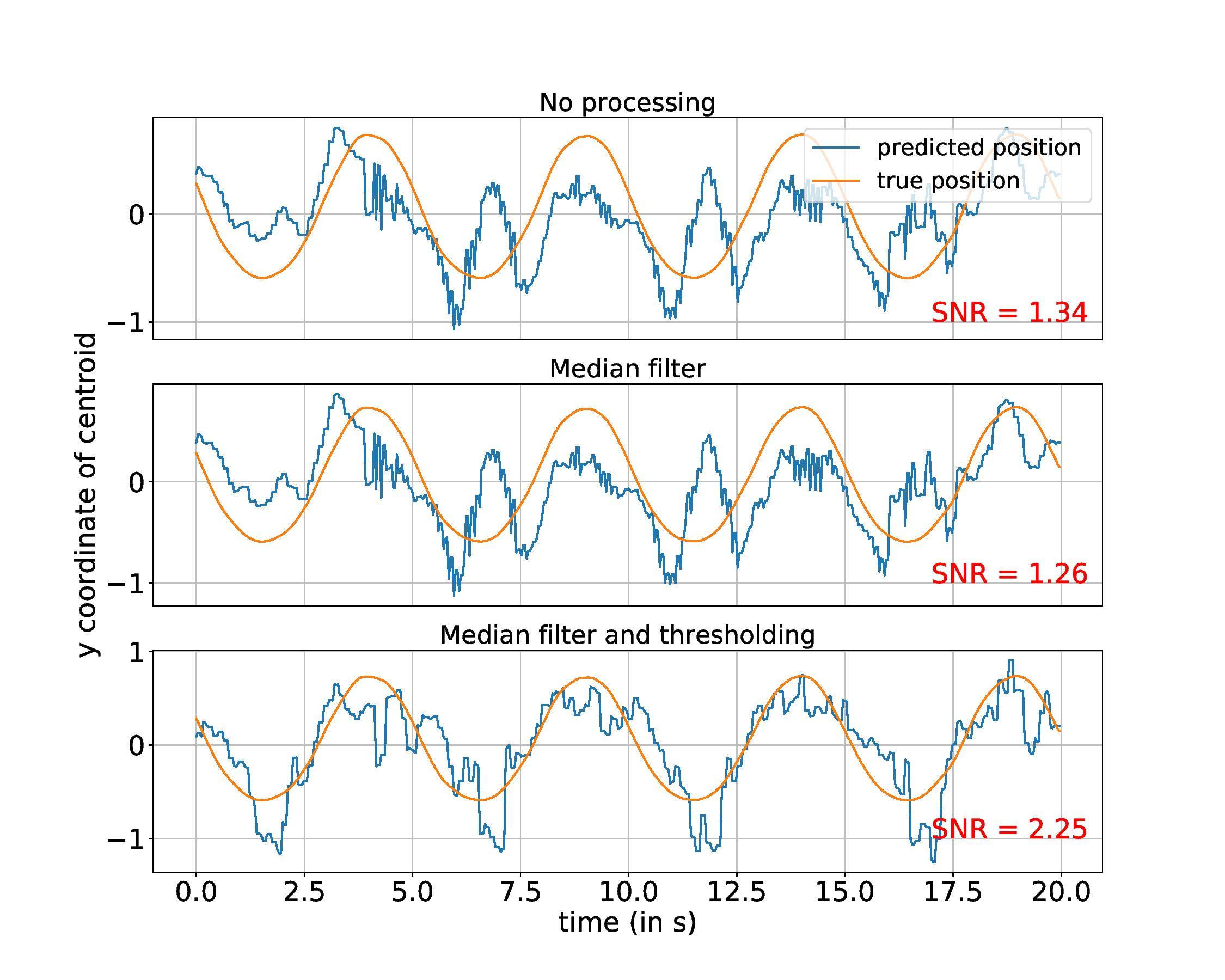 SURF 2019
‹#›/19
[Speaker Notes: spend more time on this]
Methods
OpenCV based approach
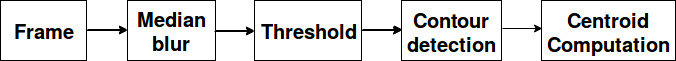 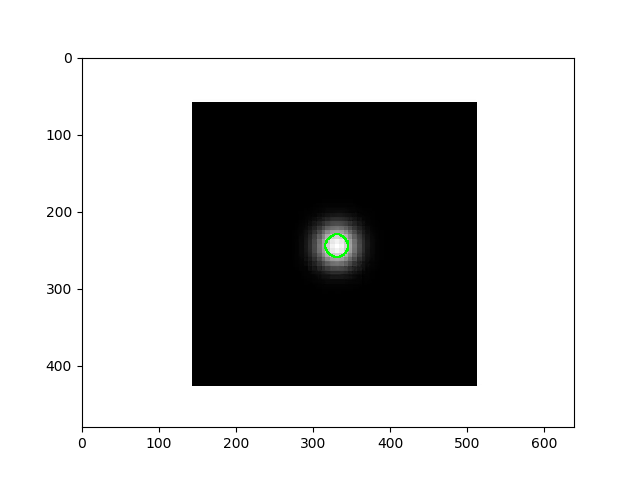 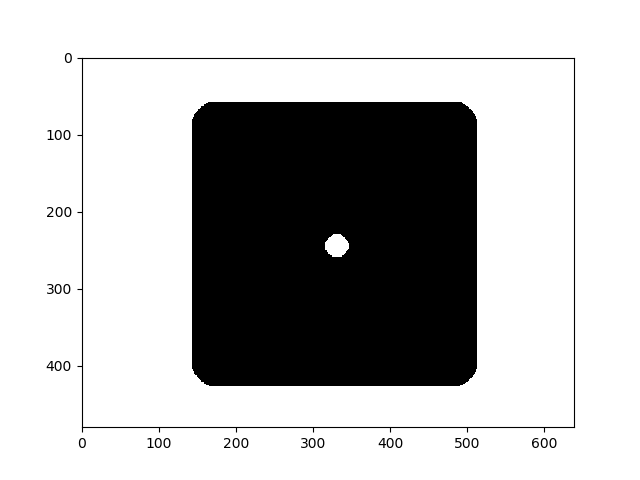 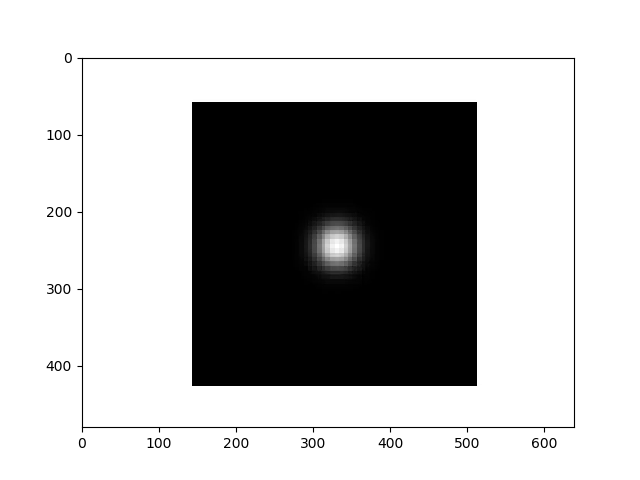 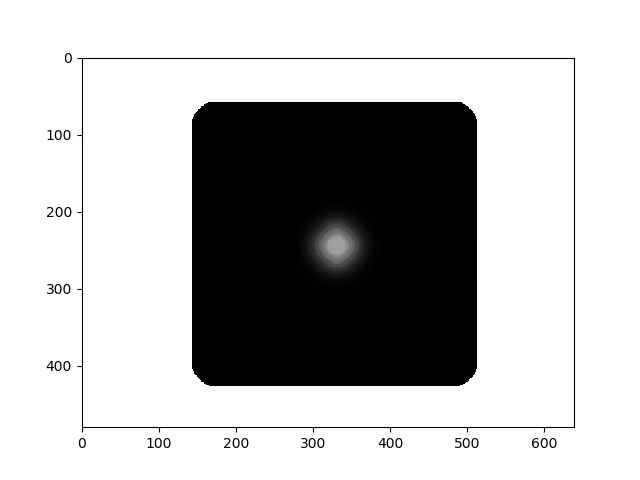 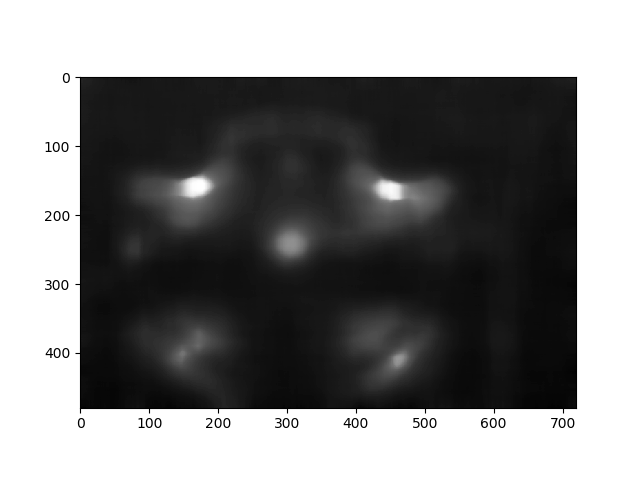 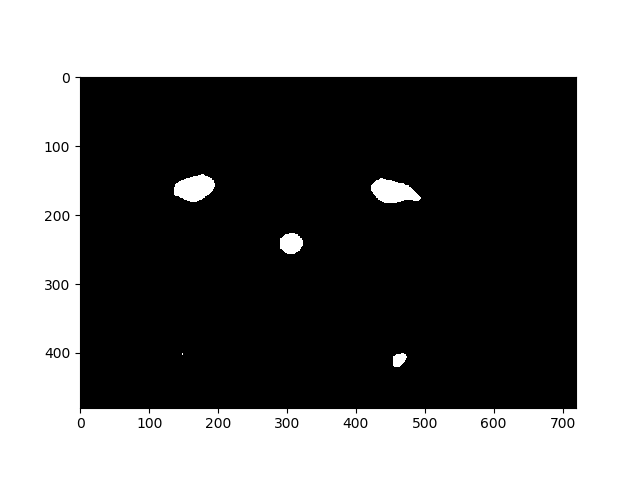 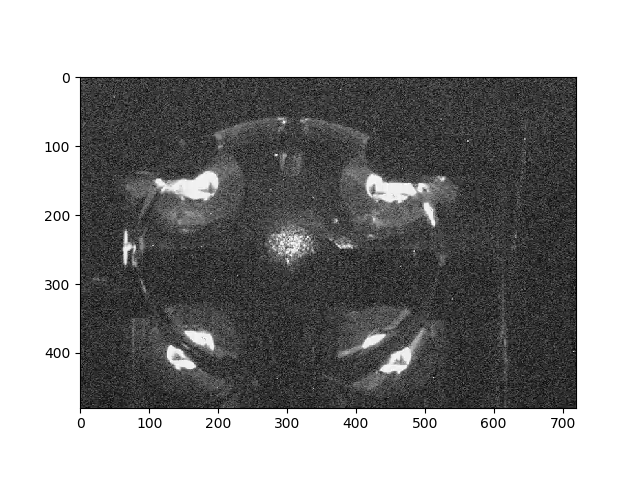 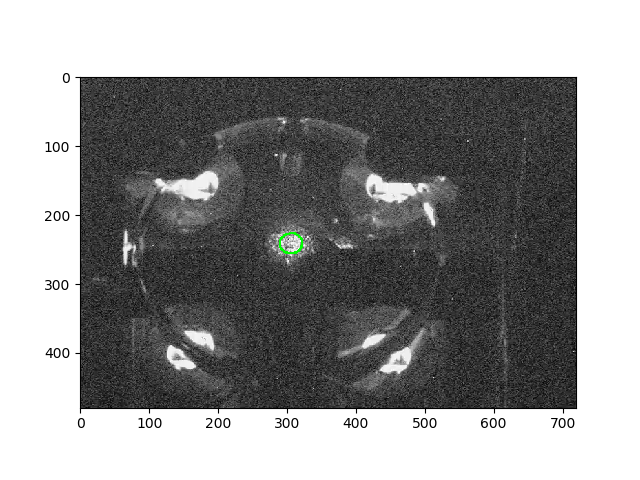 SURF 2019
‹#›/19
[Speaker Notes: More time here]
Methods
OpenCV based approach
Works well for simulated Gaussian beam spot data! Fails for real video data.
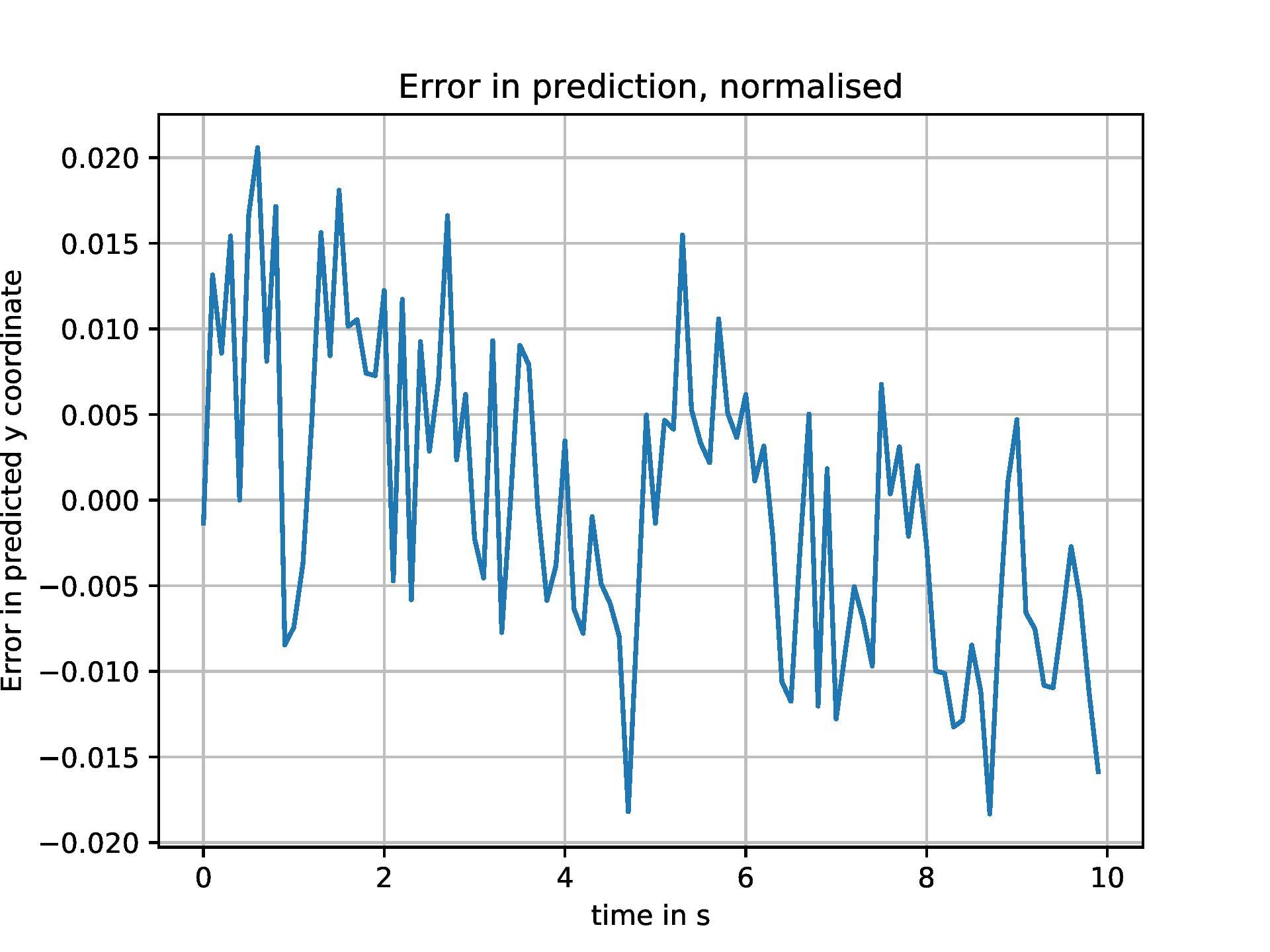 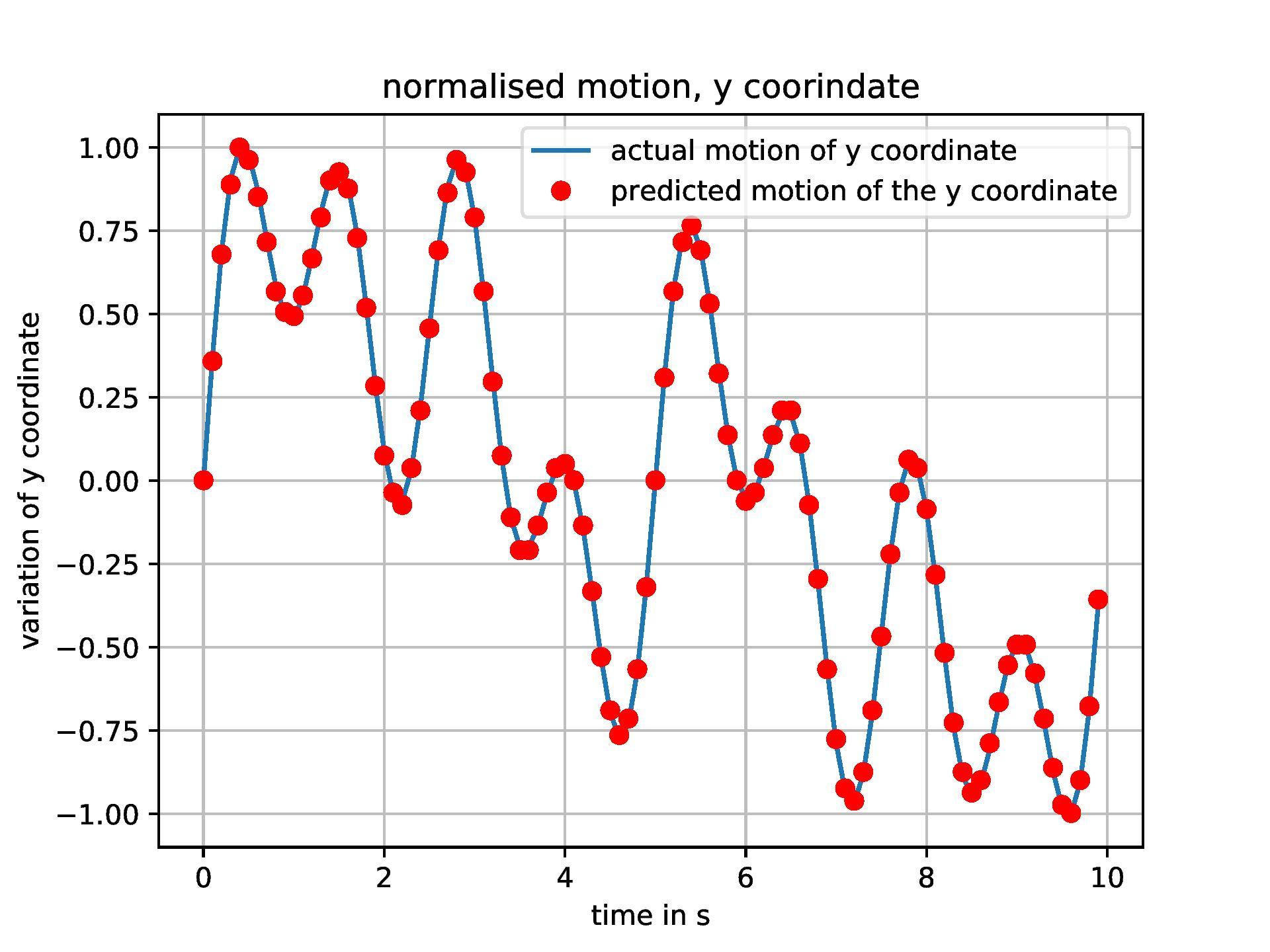 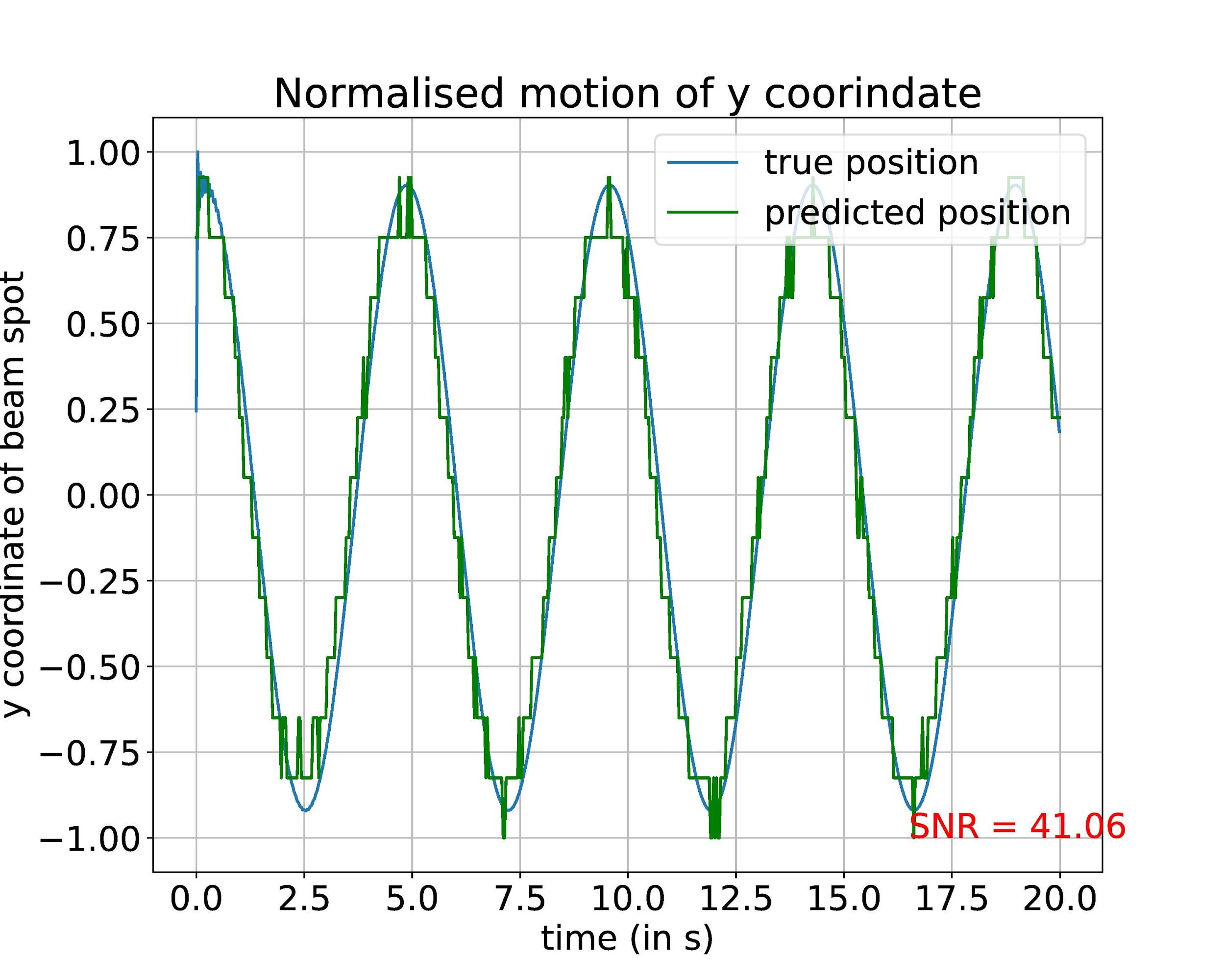 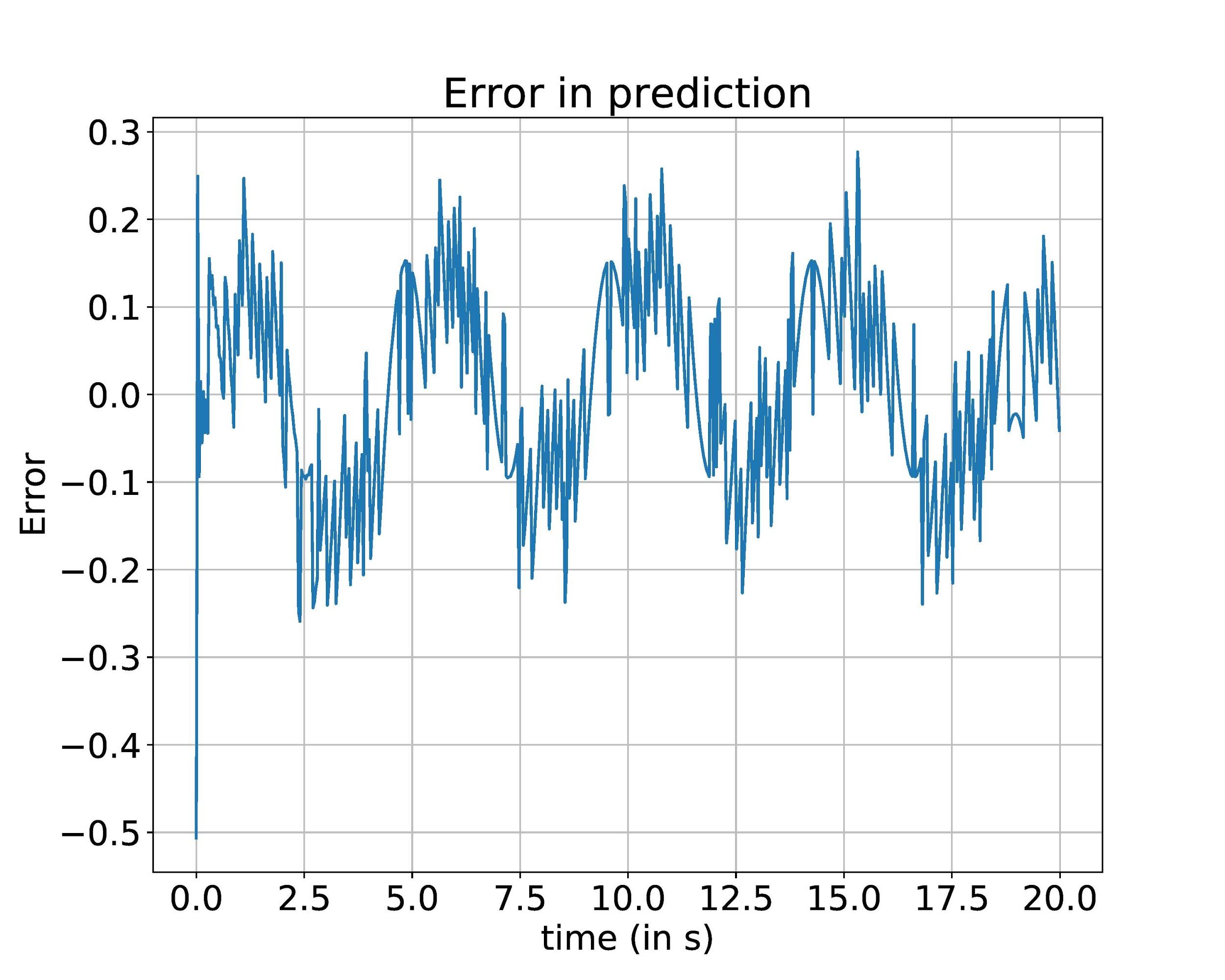 SURF 2019
‹#›/19
[Speaker Notes: combine the]
Methods
Why do simple techniques fail?
The intensity profile of the beam spot is no longer Gaussian.
The relation between video of beam spot motion and position of the spot is complex and nonlinear.  
Further, these methods are not general and require a degree of hard coding- threshold value for instance.
SURF 2019
‹#›/19
[Speaker Notes: 1 - define baseline 
2 - use a single number
3 - use a baseline 
4 -  use a time series 
put pixel intensity plot]
Methods
Neural Networks
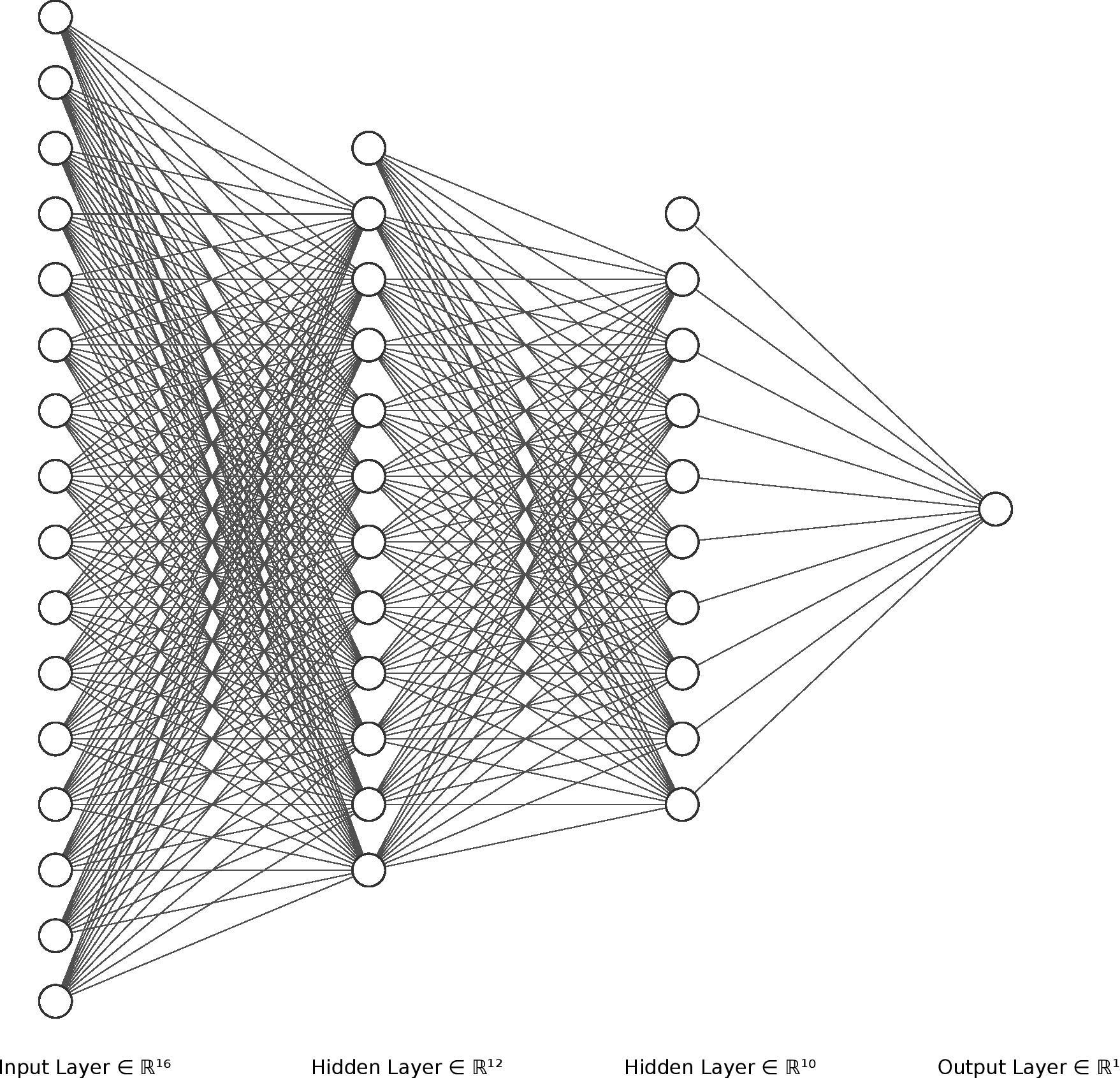 What are neural networks? 
	y = f(x;W,b)

These weights and biases can be “learnt” using optimization algorithms.

CNNs are used as this is an image processing task. They are better suited to handling images because of weight sharing.
SURF 2019
‹#›/19
[Speaker Notes: To mention or not to mention- UAT? Backprop? Adam etc?]
Methods
Neural Networks - the training
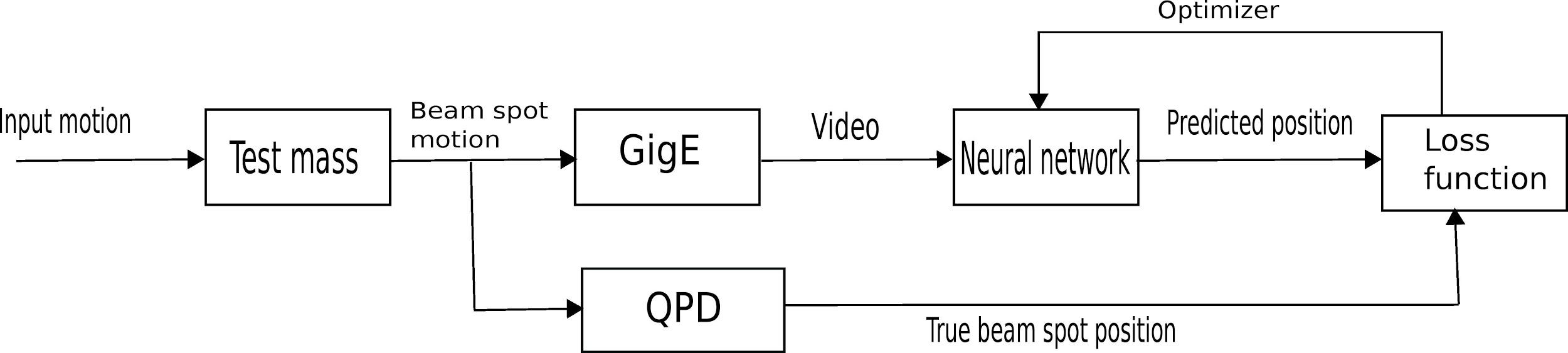 Optimizer: Adam
Loss function: Mean squared error
Framework: Keras with tensorflow backend
Hidden layer activation: relu
Output layer activation: linear
Regularization: Dropout
Preprocessing: crop and apply median blur
SURF 2019
‹#›/19
[Speaker Notes: add qpd
use colors]
Methods
Neural Networks - CNNs
2D convolution
Max pooling
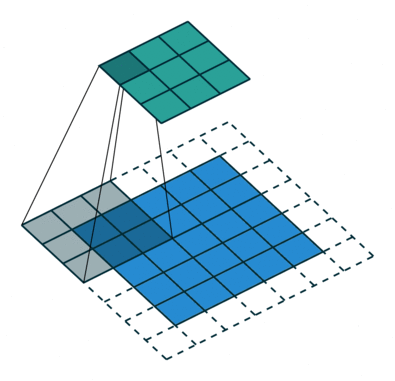 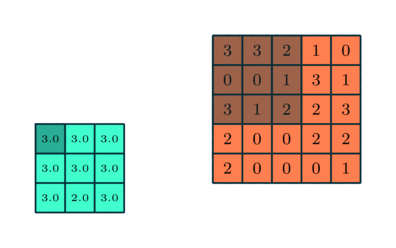 Graphics retrieved from https://towardsdatascience.com/a-comprehensive-guide-to-convolutional-neural-networks-the-eli5-way-3bd2b1164a53
SURF 2019
‹#›/19
[Speaker Notes: convert to physical units]
Methods
Neural Networks - CNN architecture
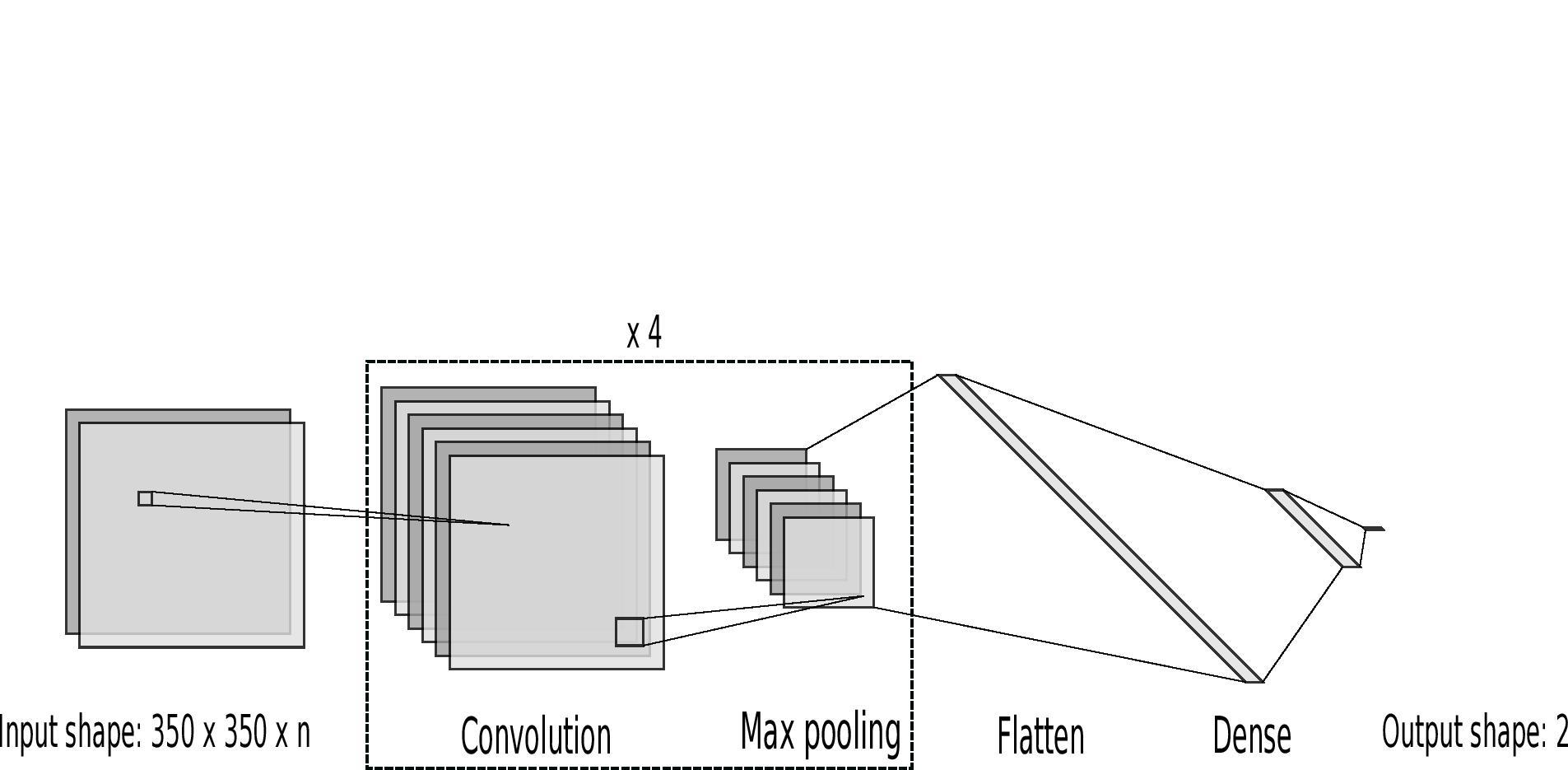 SURF 2019
‹#›/19
[Speaker Notes: convert to physical units]
Methods
Neural Networks- testing
After much hyper parameter tuning, the following learning curves.
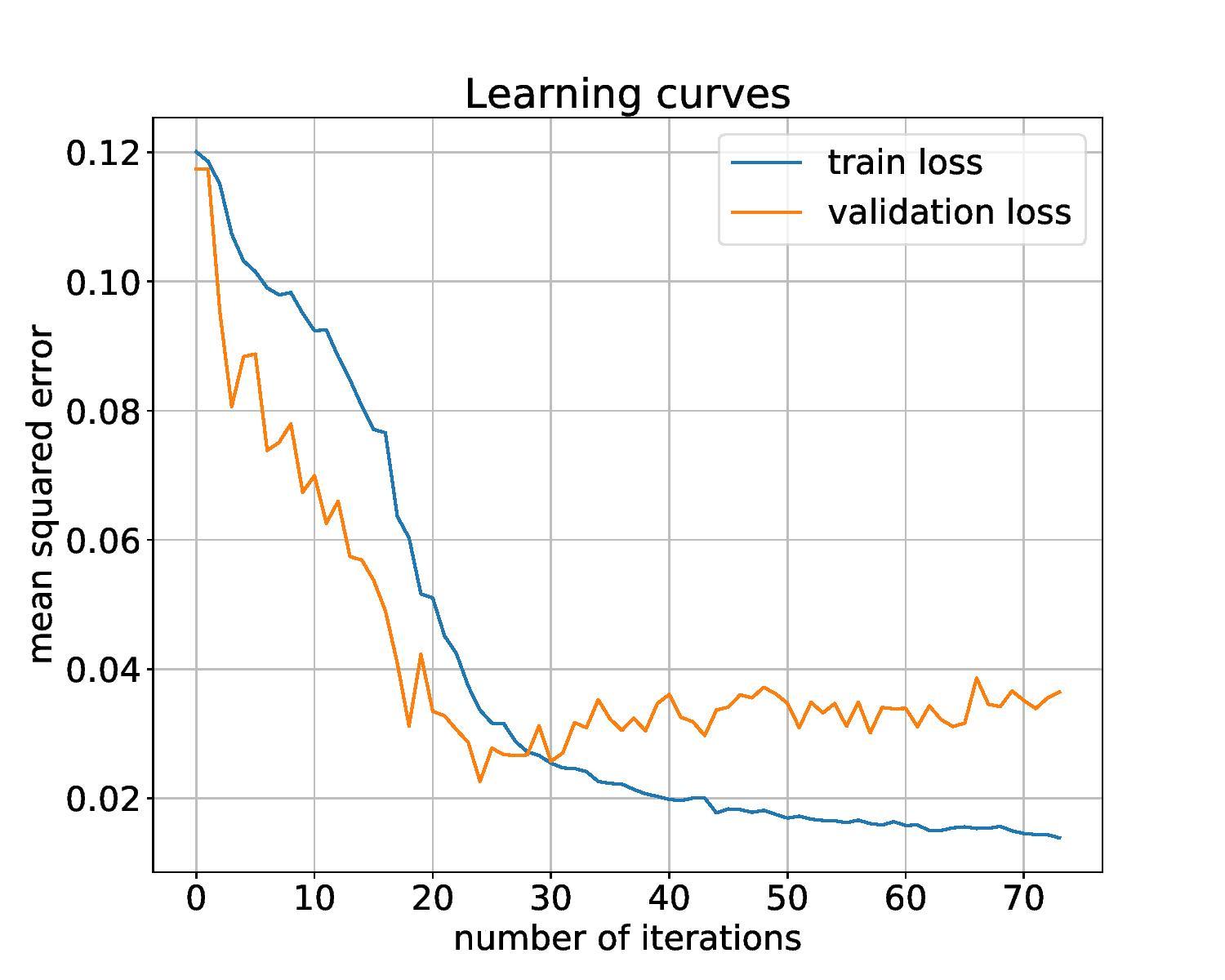 SURF 2019
‹#›/19
Methods
Neural Networks- testing
And the following test results:
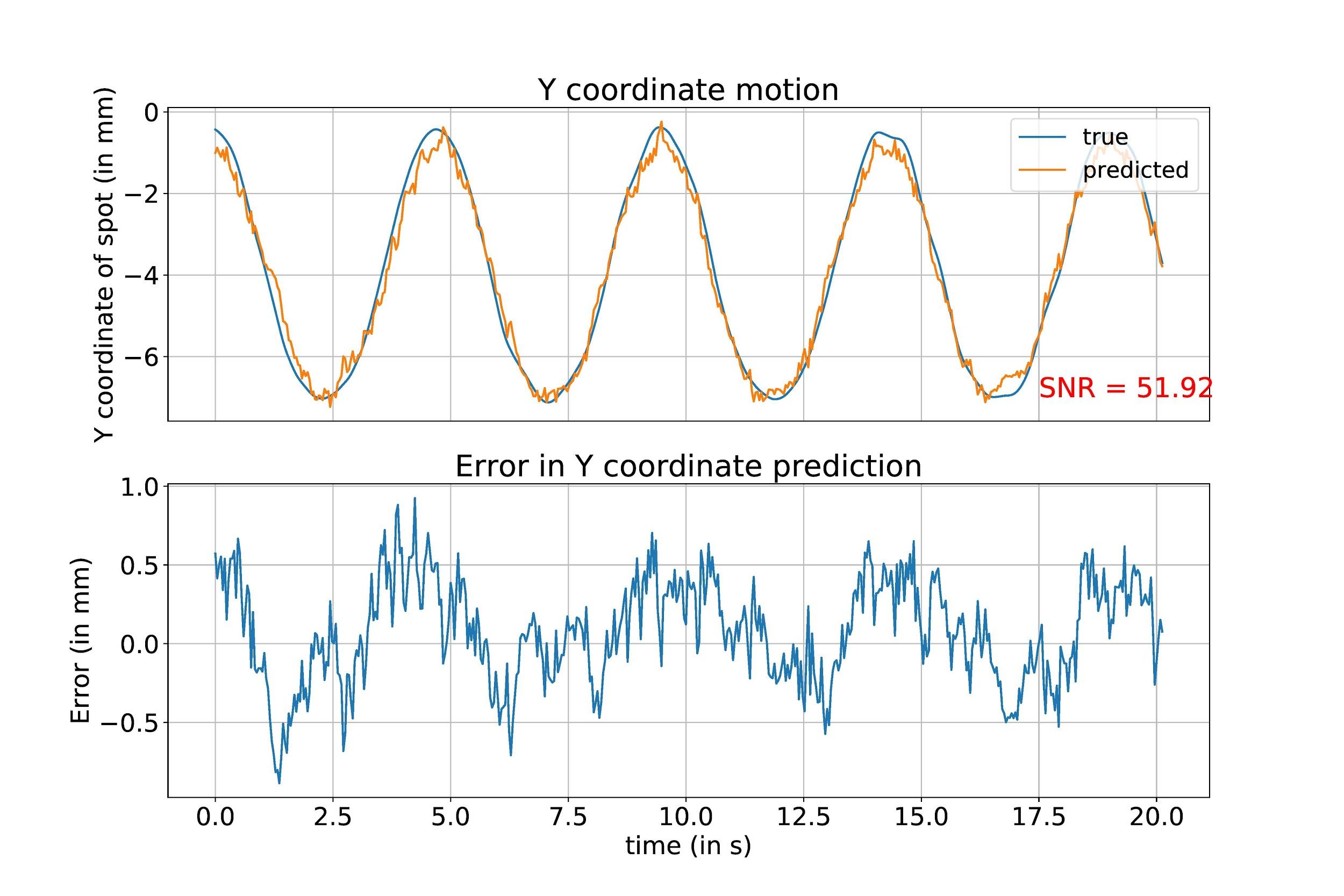 SURF 2019
‹#›/19
[Speaker Notes: how does this compare to before to previous results 
feed stochastic input 
random noise]
Future work
Collect and train on data at different frequencies, amplitudes and exposure times.
GANs for simulation- data generated is similar to real data.
Transfer learning using weights from the previous experiments.
SURF 2019
‹#›/19
[Speaker Notes: 1 - 
2 - Approach essentially arose from the assumption that motion of larger amplitude would be easier to discern usin a NN. May not strictly speaking be true.]
Summary
Need for beam tracking

Traditional image processing

Deep learning for beam tracking
SURF 2019
‹#›/19
Thank You!
‹#›/19